AGILE PROJEKT-CHARTER-VORLAGE
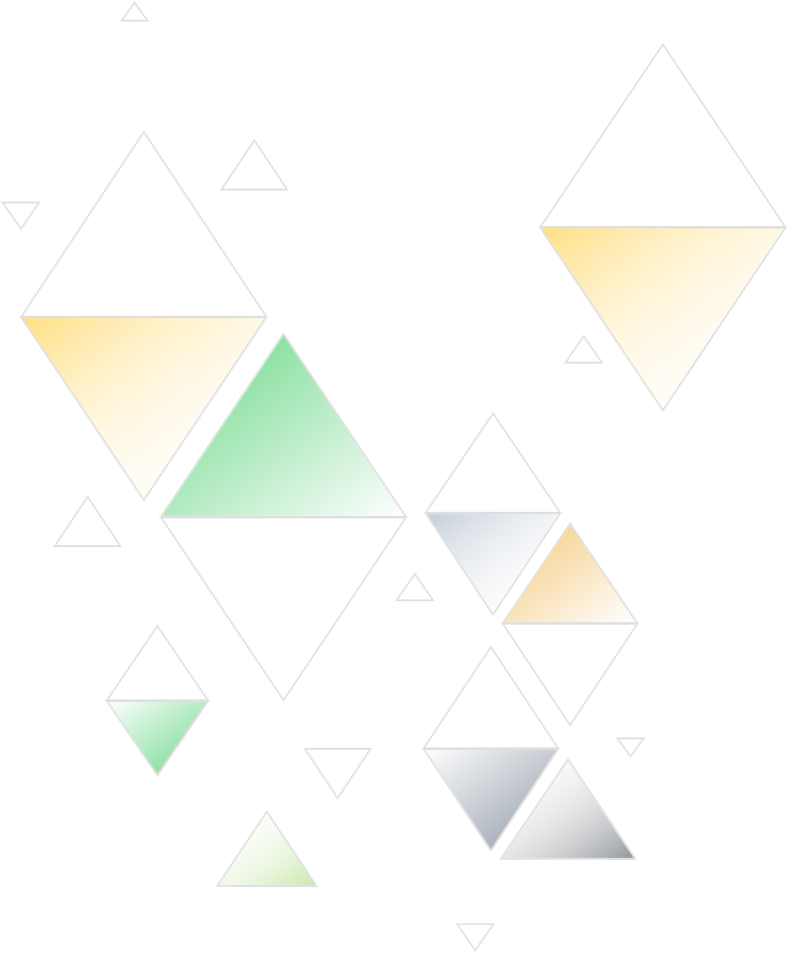 PRÄSENTATIONSVORLAGE FÜR AGILE PROJEKTCHARTA
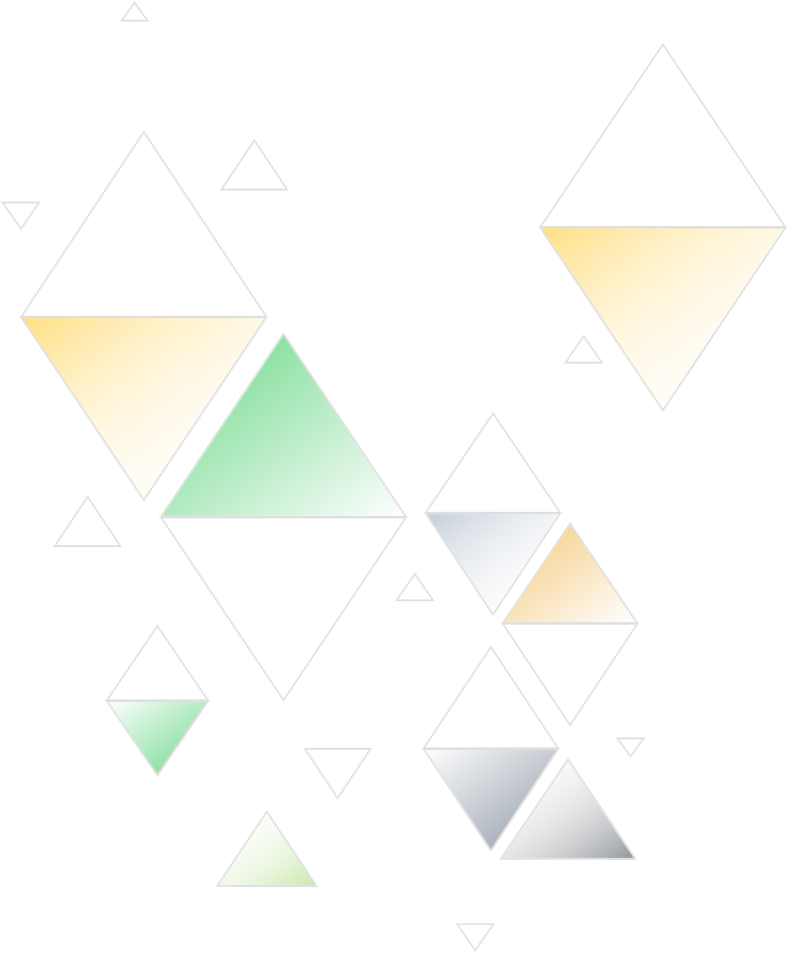 ALLGEMEINE PROJEKTINFORMATIONEN
AGILE PROJEKTCHARTER |   ALLGEMEINE PROJEKTINFORMATIONEN
PROJEKTDETAILS
PROJEKTBERICHT
PROJEKTDETAILS (1 VON 2)
DETAILS ZUM PROJEKT (FORTSETZUNG)
PROJEKTBERICHT
PROJEKTDETAILS (2 VON 2)